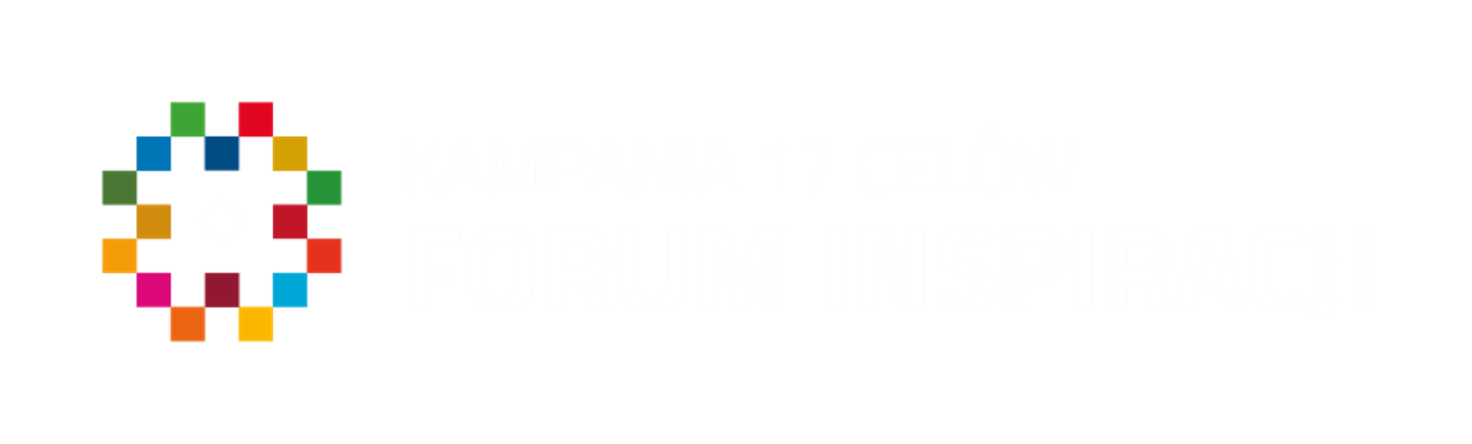 AGENDA 
Forum Inspiracji 14 maja 2020
09:00 - 15:00
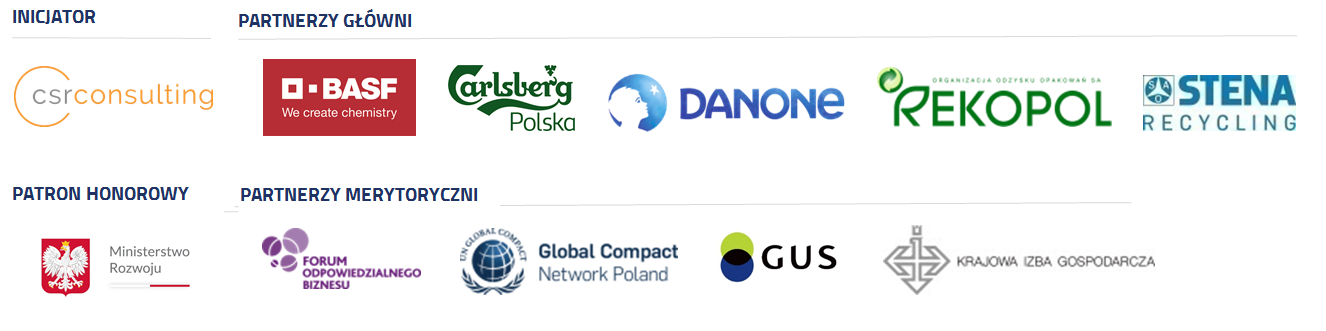 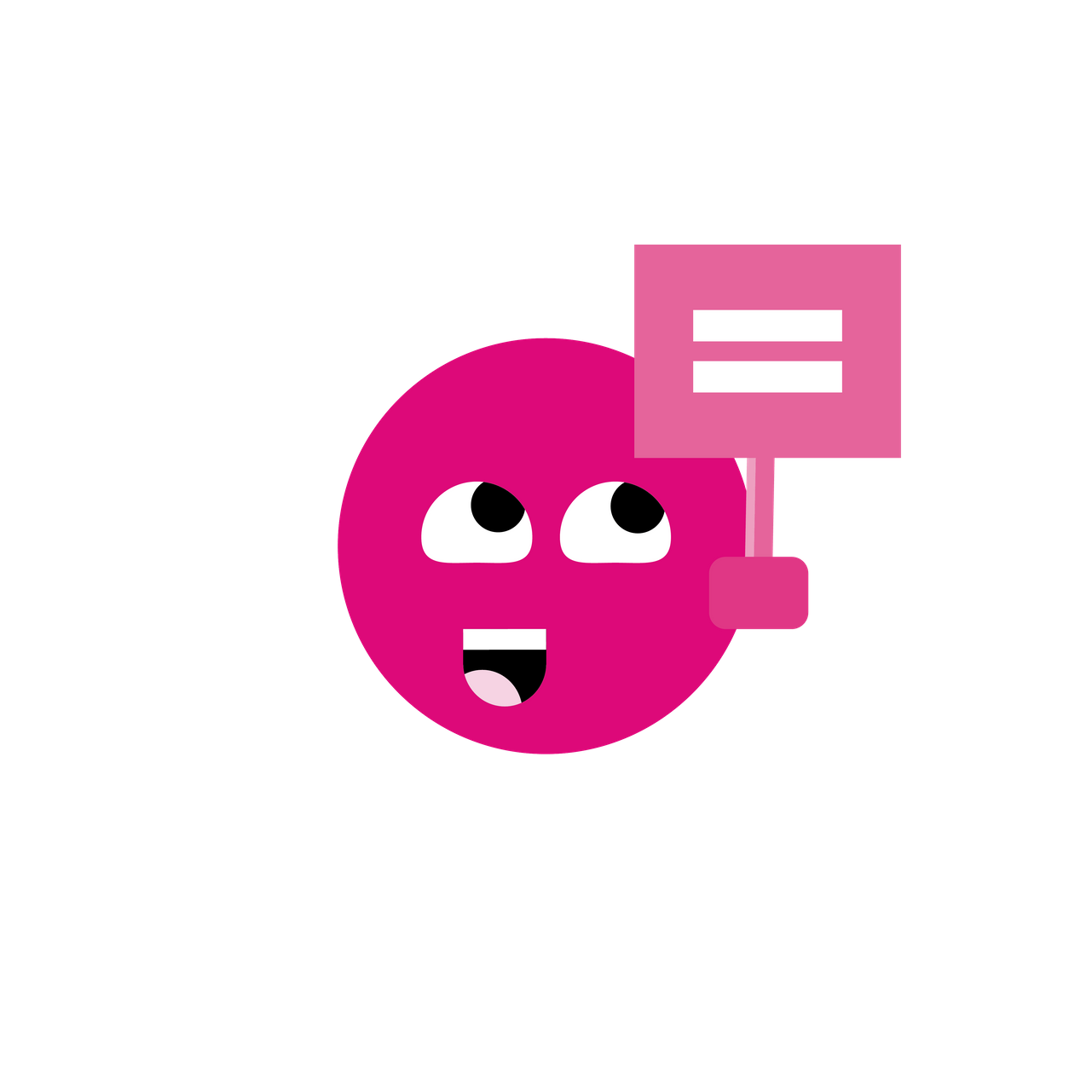 DZIĘKUJEMY PARTENROM
Dzięki wam powstało Forum Inspiracji
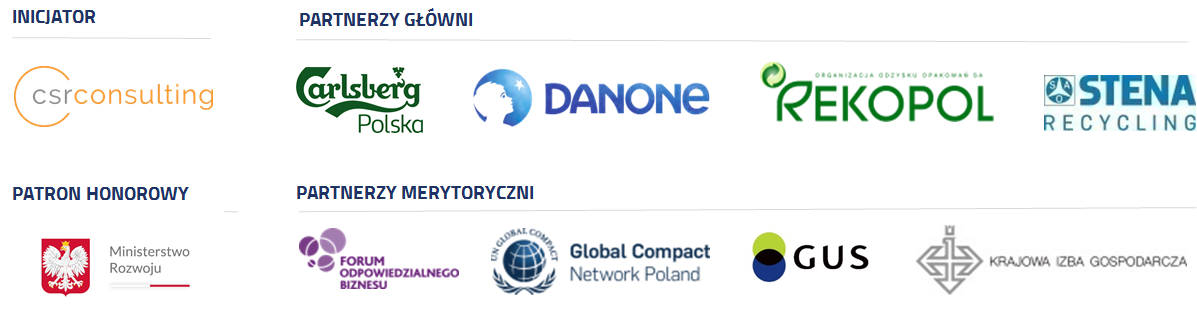 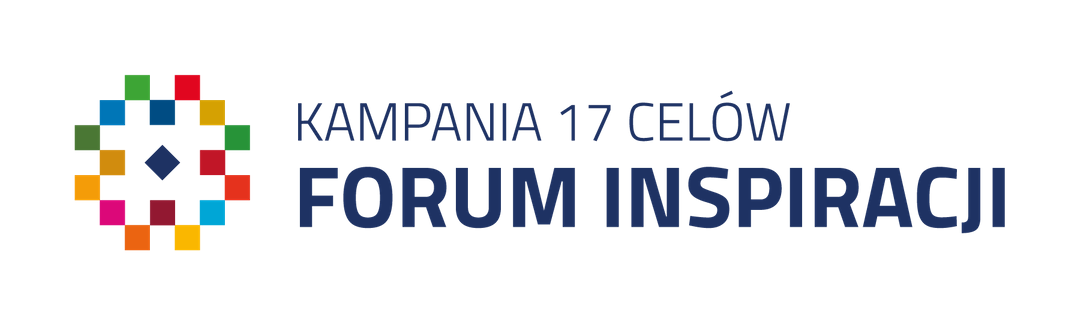 09:00 - 9:45 
SESJA OTWIERAJĄCA
Renata Bielak
Główny Urząd Statystyczny
Aneta Piątkowska
Ministerstwo Rozwoju
Małgorzta Greszta 
CSR Consulting
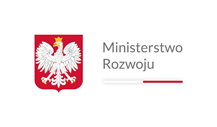 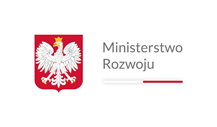 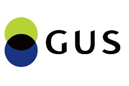 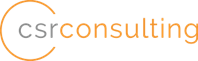 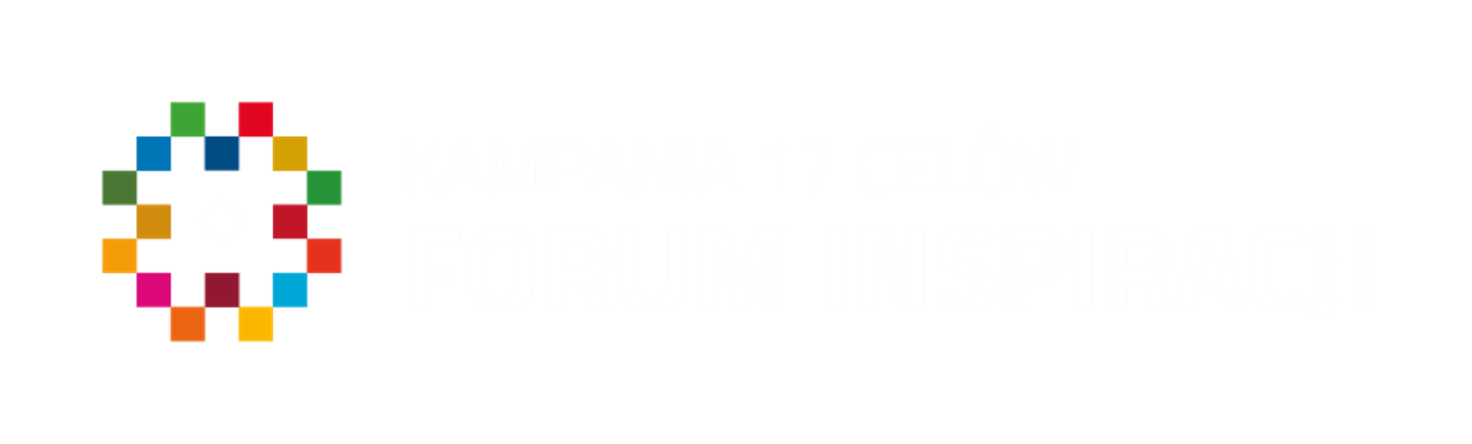 9:45- 10:45  
ŚWIAT W OBLICZU KRYZYSU
Prof. Arkadiusz Karwacki, Uniwersytet Mikołaja Kopernika w Toruniu
„Między godnością a upokorzeniem. Uprzedmiotowienie człowieka na rynku jako przejaw braku więzi biznesu ze społeczeństwem”
„Środowisko, głupcze!” – Czy środowisko musi zejść na drugi plan? Zabije nas pandemia czy zmiany klimatyczne?
Kamil Wyszkowski, Global Compact
„Biorewolucja!” – świat na chwilę się zatrzymał, czy biznes jest w stanie pchnąć go do przodu, po nowych torach?
Róża Janusz MakeGrowLab
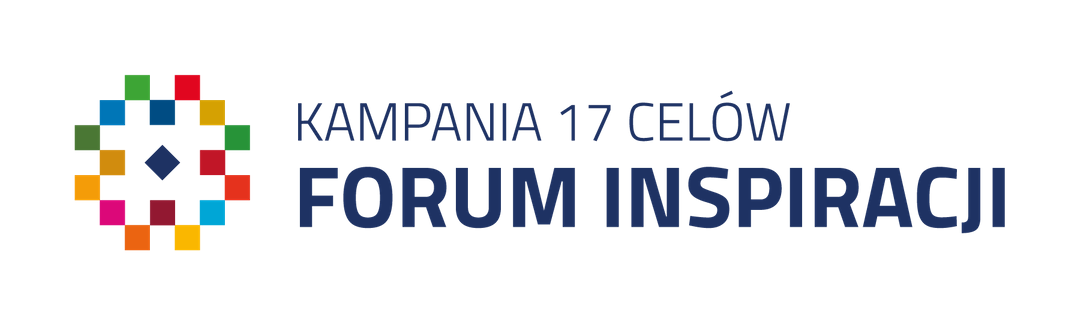 10:45 - 11:50
SDGSOWE NARZĘDZIA DLA BIZNESU
PLANET
PEOPLE
PROSPERITY
Jak w Polsce wdrażać GOZ - praktyczne narzędzie dla
biznesu
B-Corp - 
okiem praktyka
Are you contributing to UN SDG?
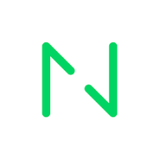 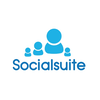 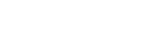 Karolina Długosz , Sustainability Lead, Netguru
Damian Hajda,  Socialsuite Co-Founder
Aleksandra Kretkowska , CSR Consulting
Sustainble Business Model Canvas
Circularitics
Wykorzystanie grywalizacji do podniesienia jakości życia i zdrowia pracownika
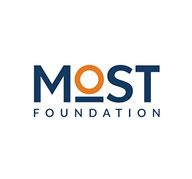 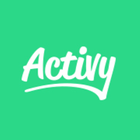 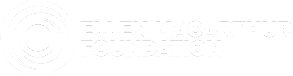 Barbara Domaradzka, Monika Serkowska, Fundacja MOST
Igor Pielas , Dyrektor Activy
Barometr wpływu
Rheaply - Asset Management Technology for a Circular Future
Szczęście w miejscu pracy – nowy trend i praktyczne narzędzia jak go wdrażać
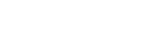 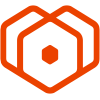 Tom Fecarotta , Vice President , Rheaply
Katarzyna  Kern , Dyrektor ds. Szczęścia
Aleksandra Kretkowska , CSR Consulting
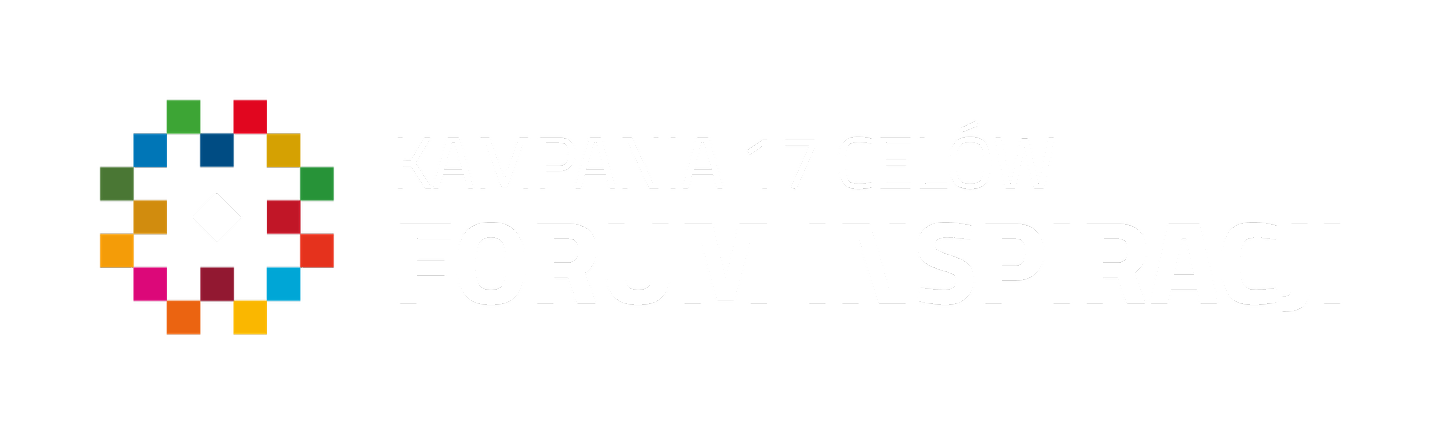 RUNDA 1
11:50 - 12:05
SPARING ROKU(A)
profesor Bolesław Rok postawi firmy przed najtrudniejszymi pytaniami. 
Jak sobie poradzą w tym Roku?
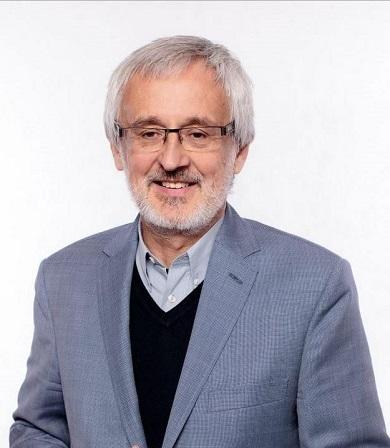 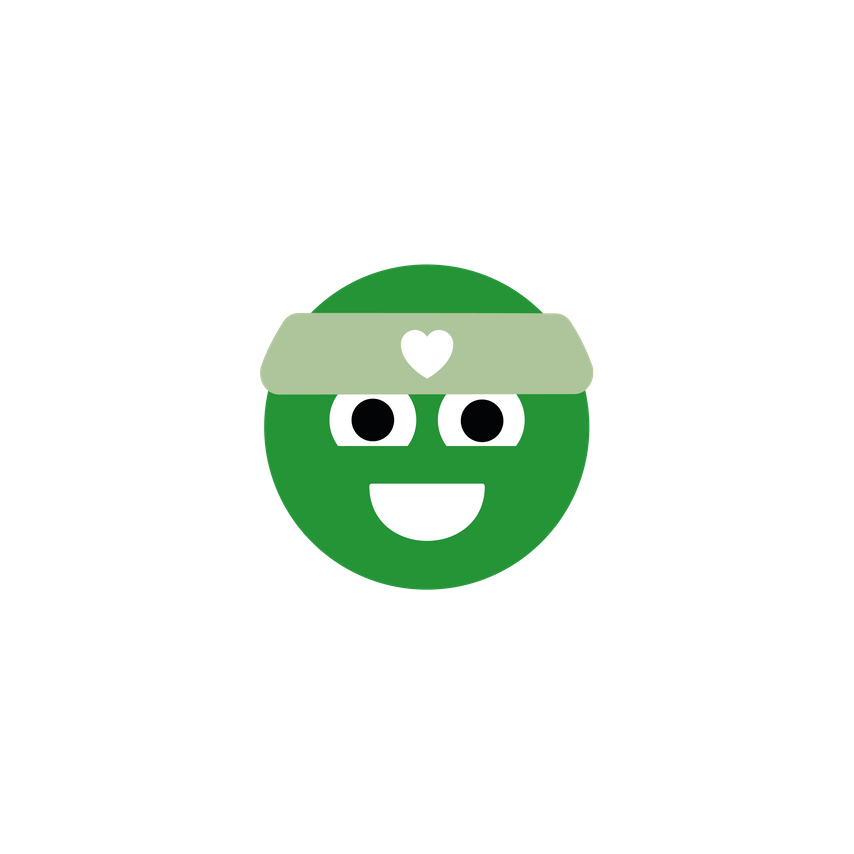 12:05 - 12:30
PRZERWA
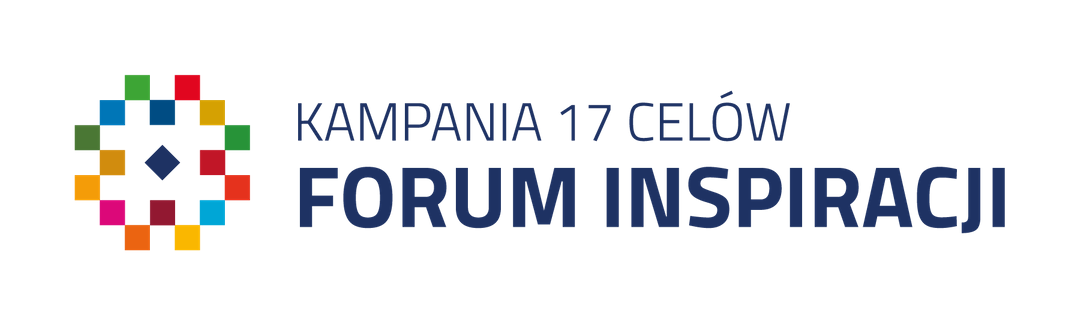 12:30 - 13:30
CASE STUDY
PLANET
PEOPLE
PROSPERITY
Żywieniopedia
Stena Circular Economy Award
BASF Sustainable Solution Steering
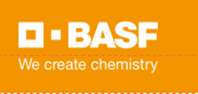 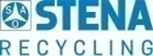 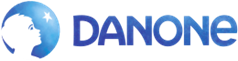 dr Agata Kruszec, dr Aleksandra Ćwil-Kaczmarek
Piotr Bruździak, dyrektor ds. Sprzedaży i Marketingu
Ewa Gayny, Dyrektor ds. Relacji Zewnętrznych
Mierzenie wplywu społecznego starupów
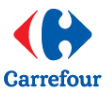 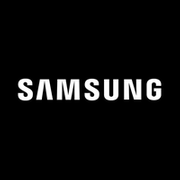 Ecodesign
Program Superbohater
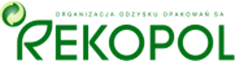 Magdalena Olborska, CSV and Partnership Manager
Wiktoria Płocha, Menedżerka ds. Zrównoważonego Rozwoju
Marta Krawczyk, Rekopol  S.A.
Cel: Sucha fabryka - L'Oréal Warsaw plant
Woda -najważniejszy zasób
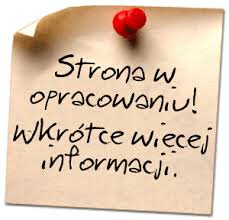 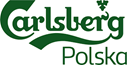 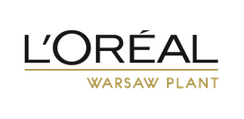 Beata Ptaszyńska Jedynak, Dyrektorka ds. korporacyjnych
Sebastian Gaszczak , Dyrektor działu ETHNSHE
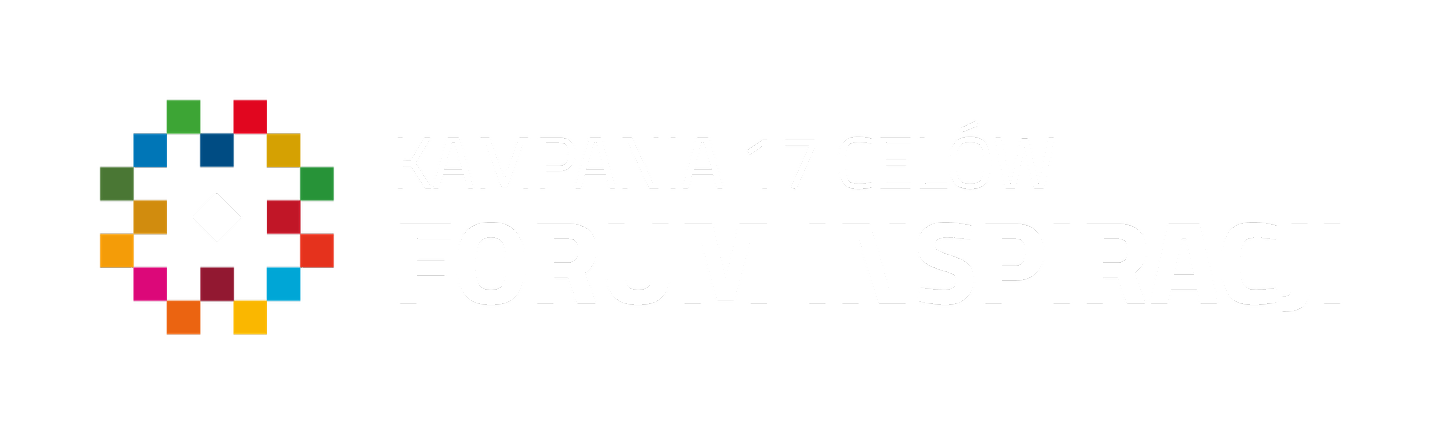 RUNDA 2
13:30 - 13:50
SPARING ROKU(A)
profesor Bolesław Rok postawi firmy przed najtrudniejszymi pytaniami. 
Jak sobie poradzą firmy?
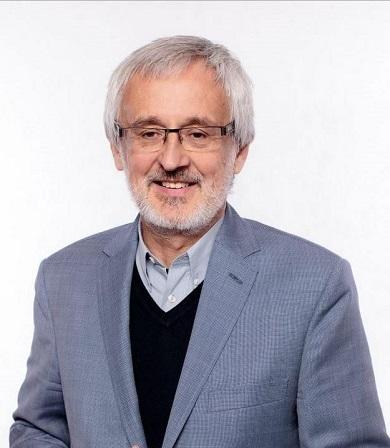 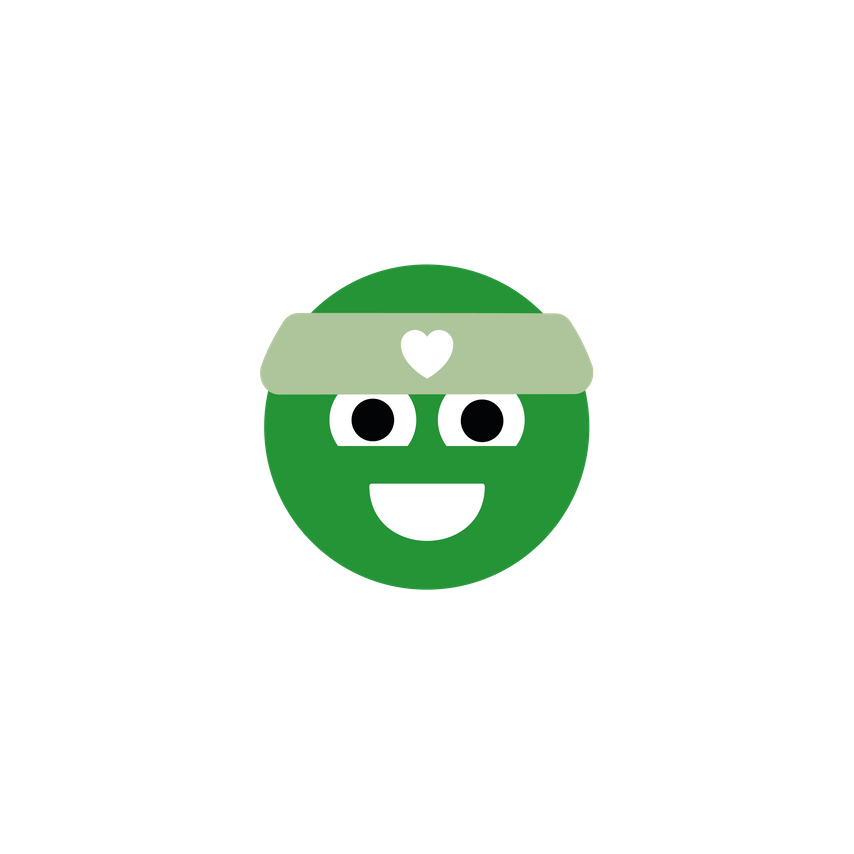 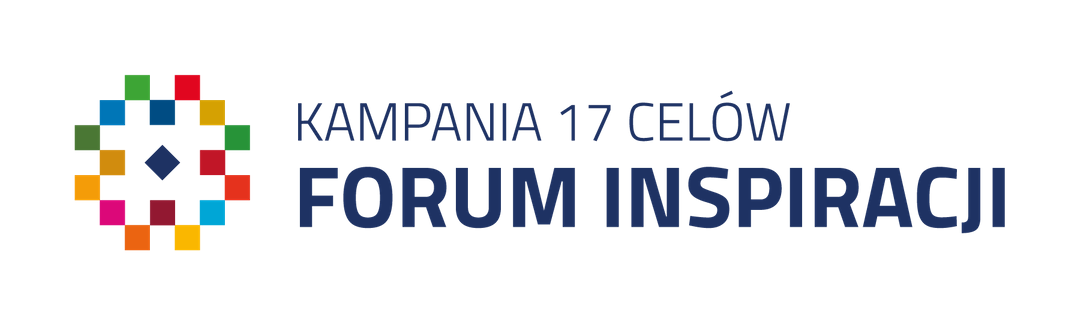 13:50 - 15:00
INICJATYWY (PECHA KUCHA)
PLANET
PEOPLE
PROSPERITY
Agent 0017
Climate Lidership
Akademia BIZnES Class – pomagamy pomagać
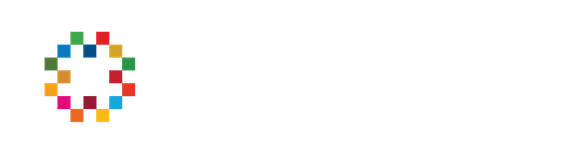 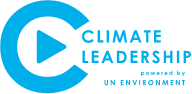 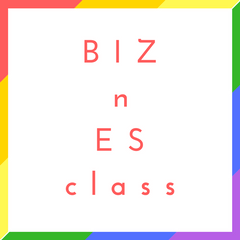 Katarzyna Filipowska,  Marketing Communications,  PwC
Maria Andrzejewska , Dyrektorka UNEP/GRID
Bolesław Rok, Profesor  ALK
Marta Krawcewicz, CSR Consulting
Bankowcy dla Edukacji Finansowej
Młodzieży
BAKCYL
Re-start in Fashion
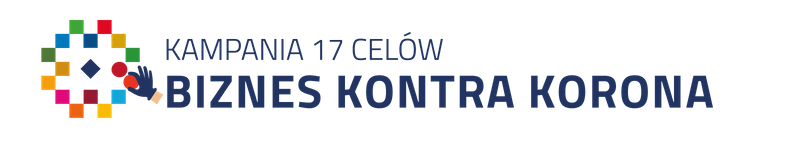 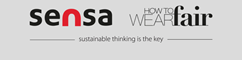 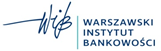 Honorata Krzywoń, Dyrektorka oddziału Mazowieckiego Polski Czerwony Krzyż
Urszula Szulc, Dyrektor projektów edukacyjnych
dr Marta Karwacka, SENSA Sustainable Thinking
Polski Pakt Plastikowy
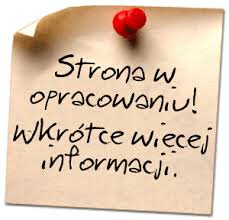 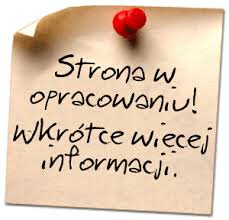 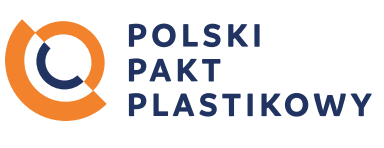 Michał Mikołajczyk
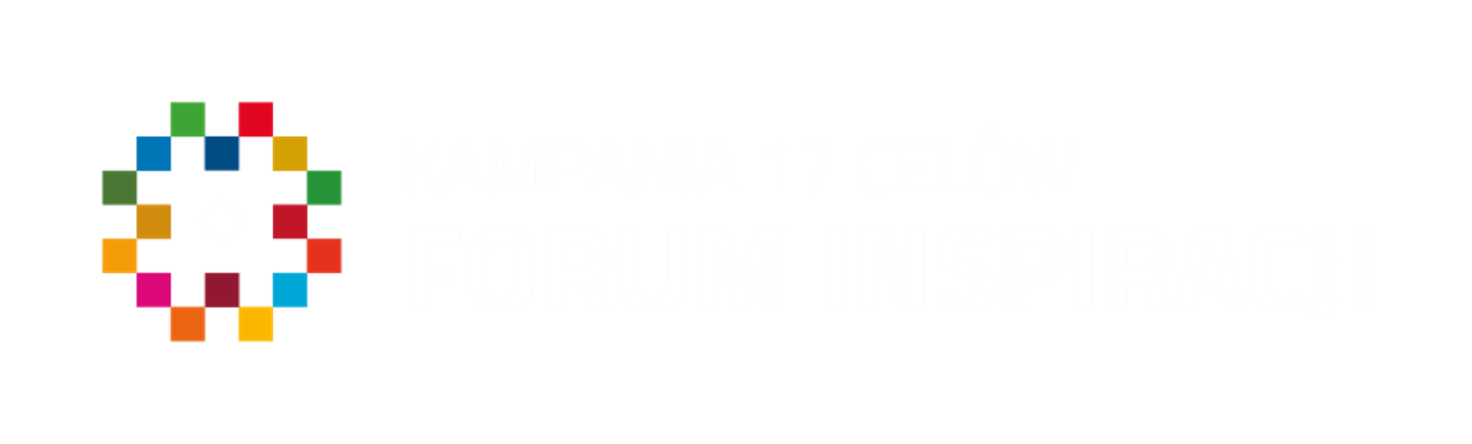 ZAPRASZAMY!
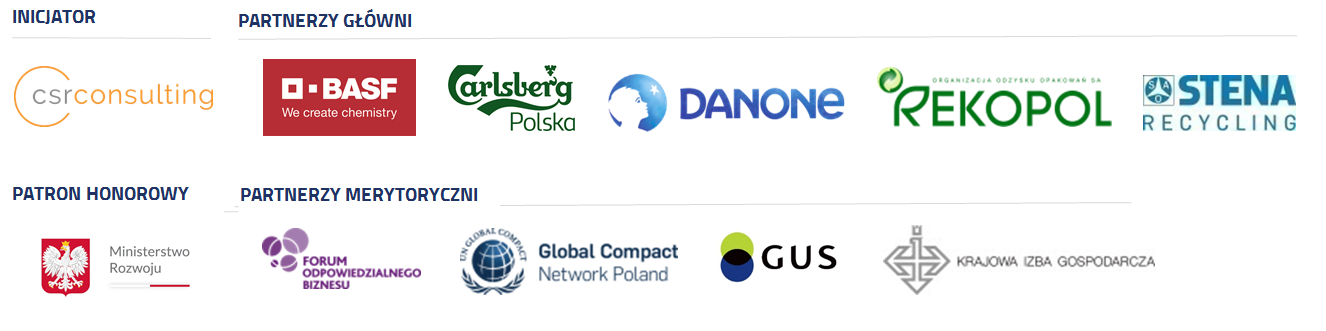